Who wants to be a millionaire?
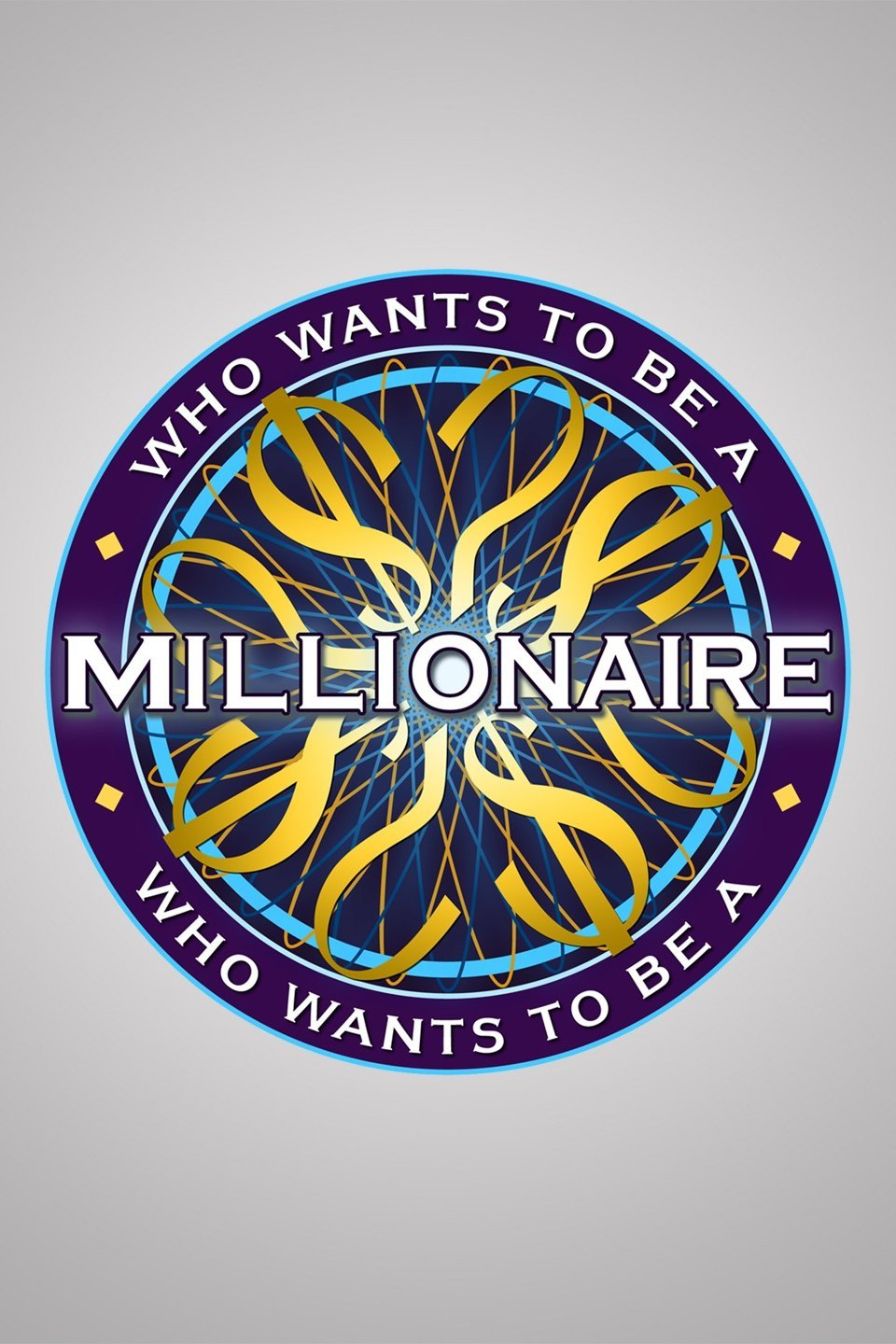 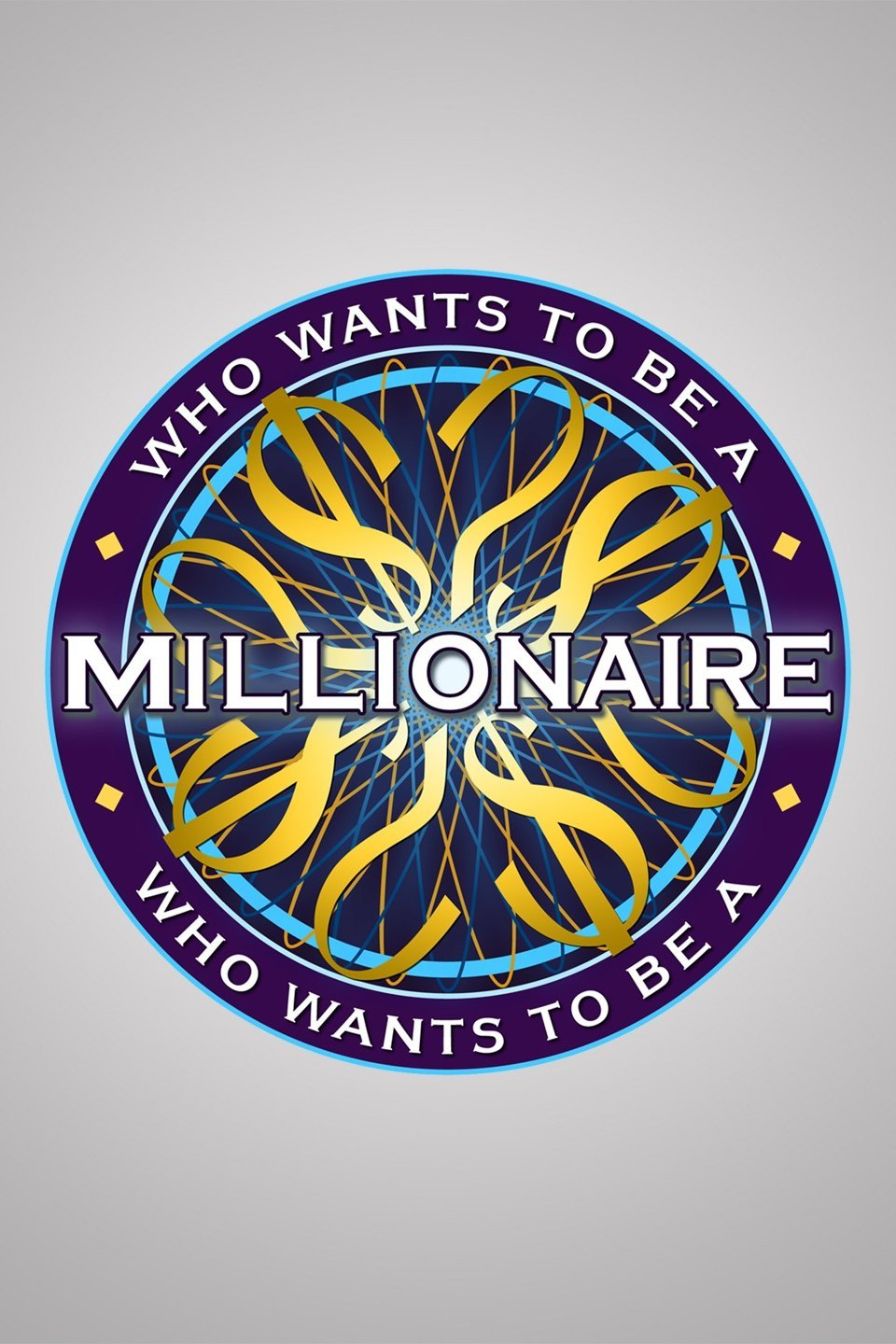 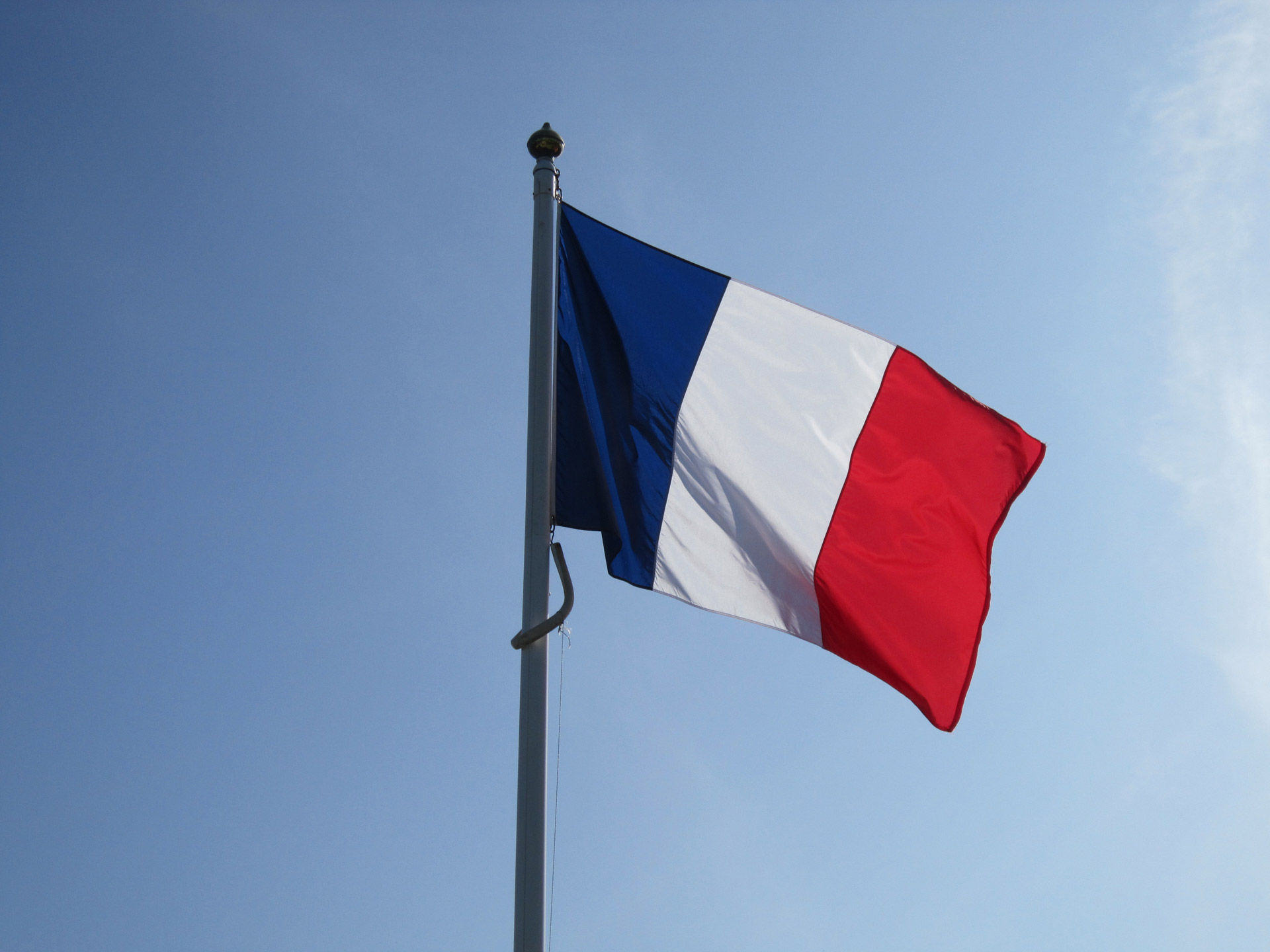 (French version!)
By Leah, Harriet, Mia and Evie.
Starter Activity!
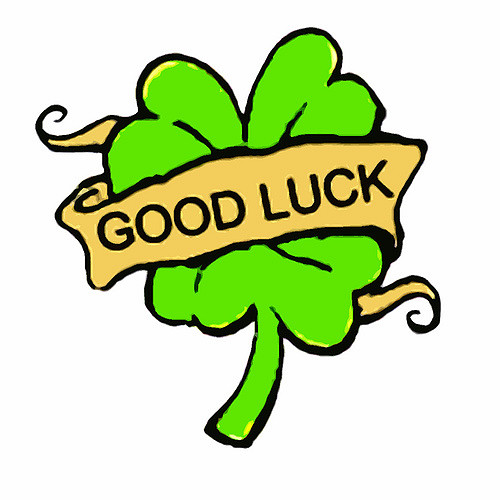 Everyone needs to get a plain sheet of white paper so they can write their answers down. The answers will be at the end of the power point 
Question 1-
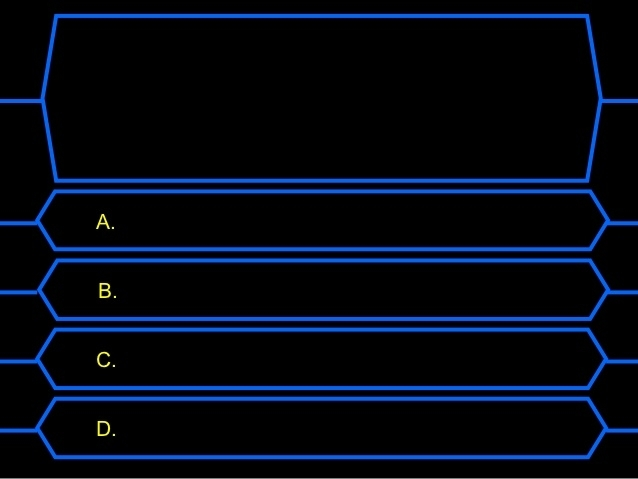 What is the French word for an Eraser?
Le calculatrice
Le stylo
Une gomme
Un sac
Question 2-
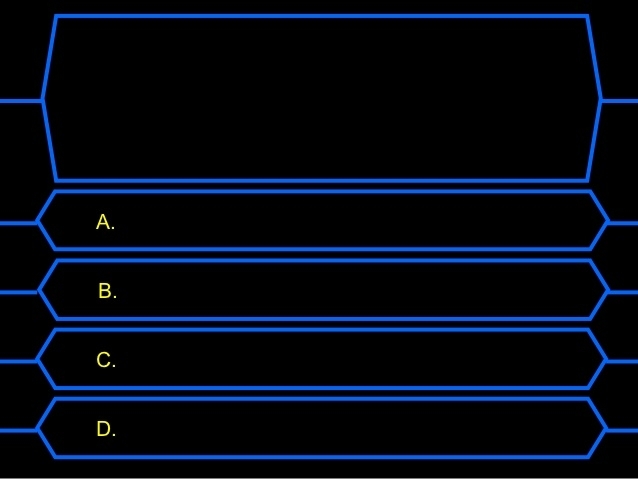 What do they measure       with, in France?
Une regle
Un livre
Un cahier
Un portable
Question 3-
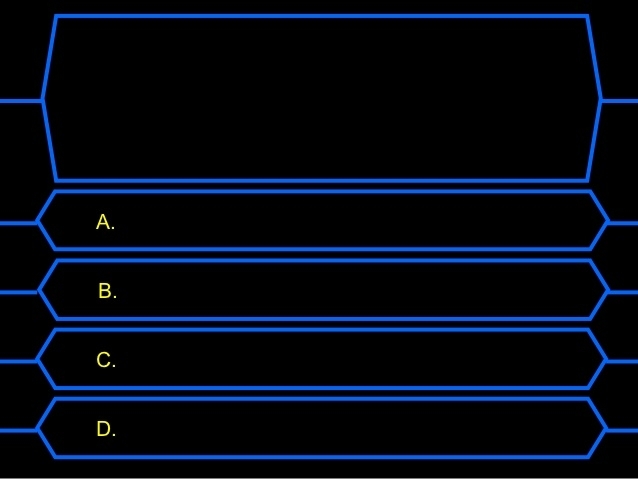 What do French kids earn every week?
Un portable
Un porte-monnaie
Un stylo
Une trousse
Question 4-
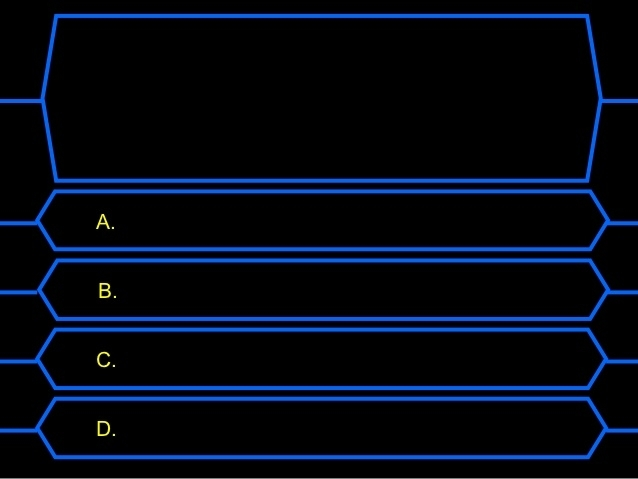 What do they write with, in France?
La colle
Un sac
Le stylo
Un portable
Answers….
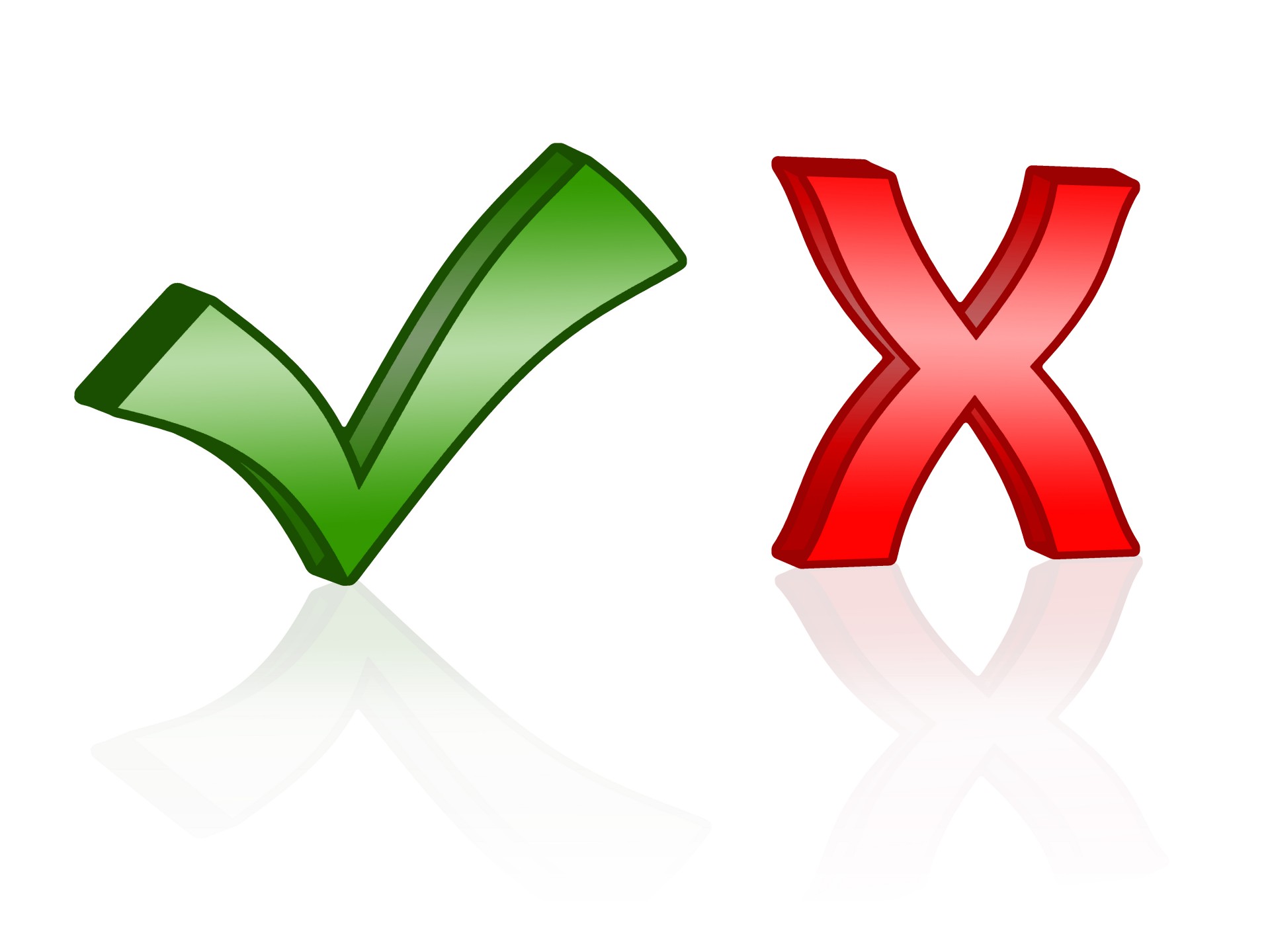 Tick or cross your answers then calculate your final score!
Question 1-
The correct answer is C.
Question 2-
The correct answer is A.
Question 3-
The correct answer is B.
Question 4-
The correct answer is C.
Thank you for listening 